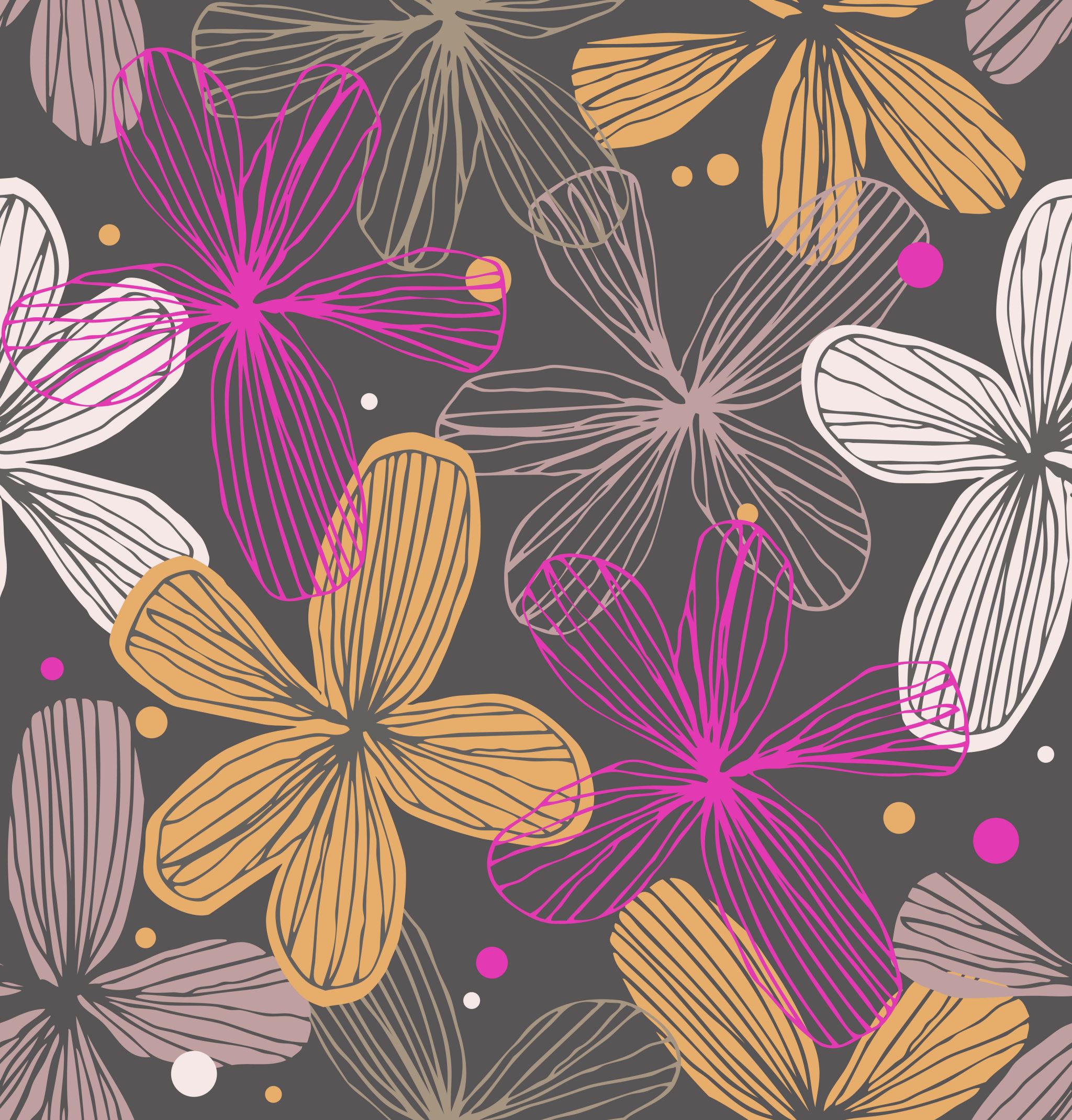 間接疑問文
I know where does he live.
I know where he lives.
I know what is this.
I know what this is.
I know who is he.
I know who he is.
I know when did he come.
I know when he came.
I know how old is he.
I know how old he is.
I know how many dogs 
do you have.
I know how many dogs 
you have.
I know whose book is this.
I know whose book this is.
I know what sport does she like.
I know what sport she likes.
I know where is the local shelter.
I know where the local shelter is.
I know where does he live.
I know what is this.
I know who is he.
I know when did he come.
I know how old is he.
I know how many dogs 
do you have.
I know whose book is this.
I know what sport does she like.
I know where is the local shelter.